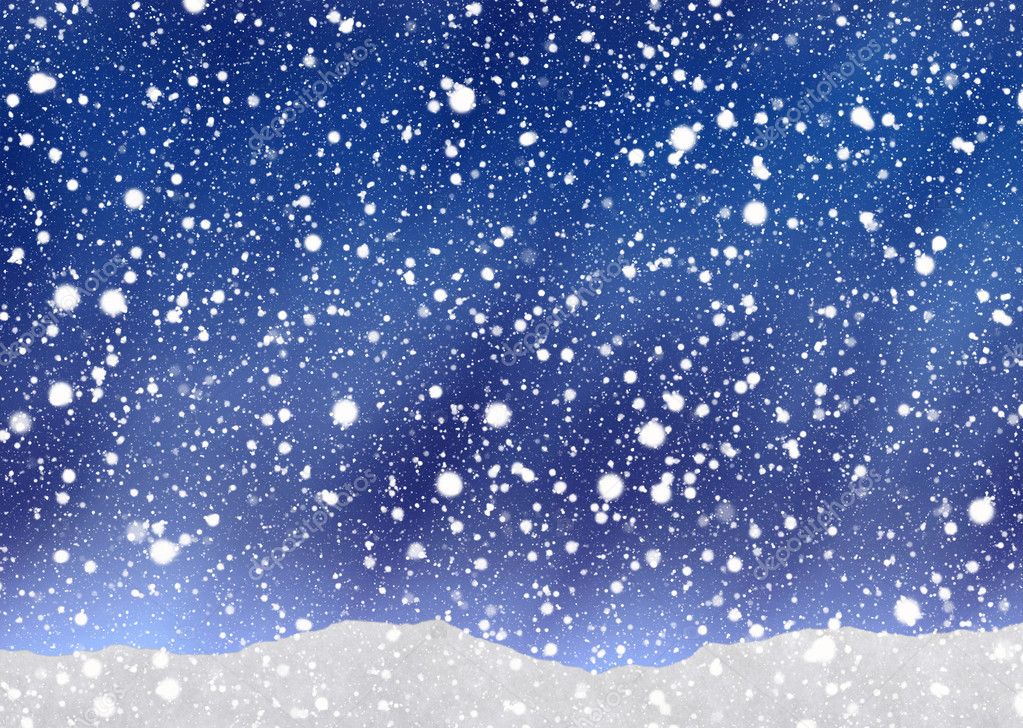 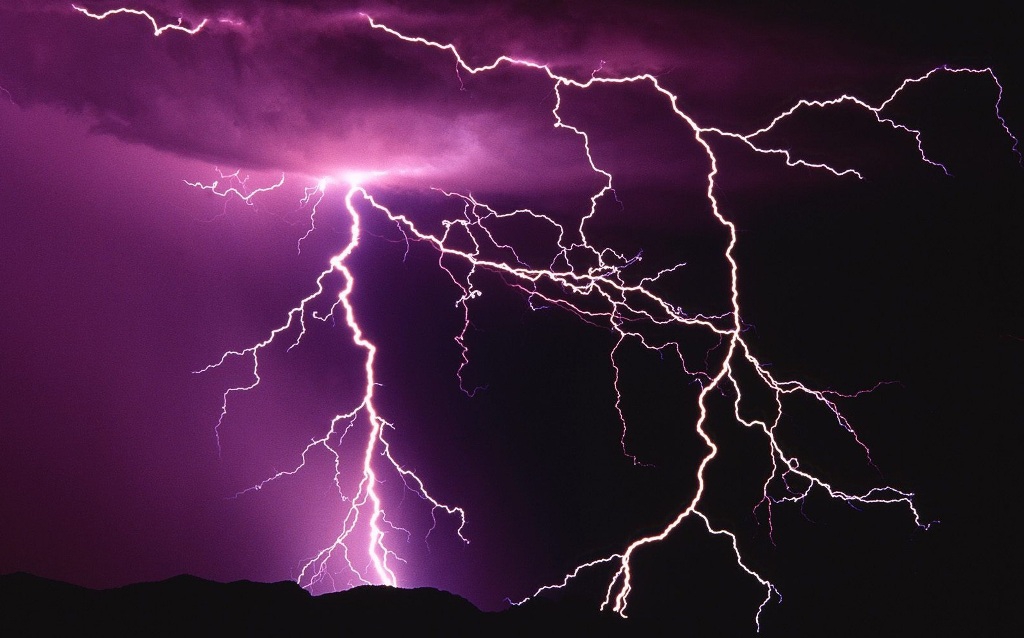 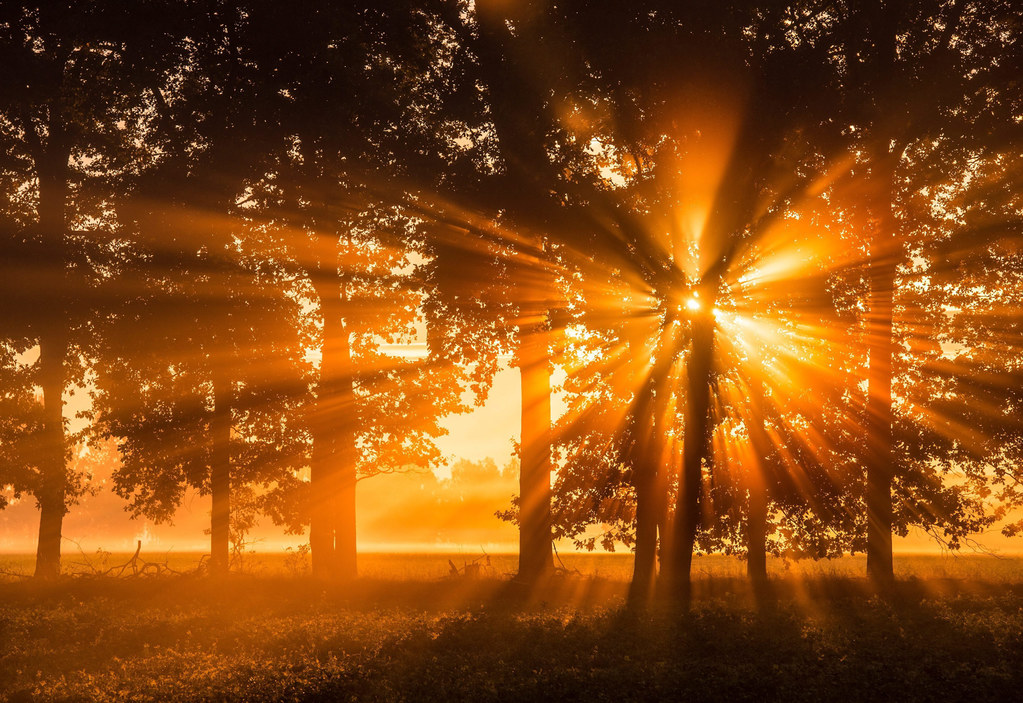 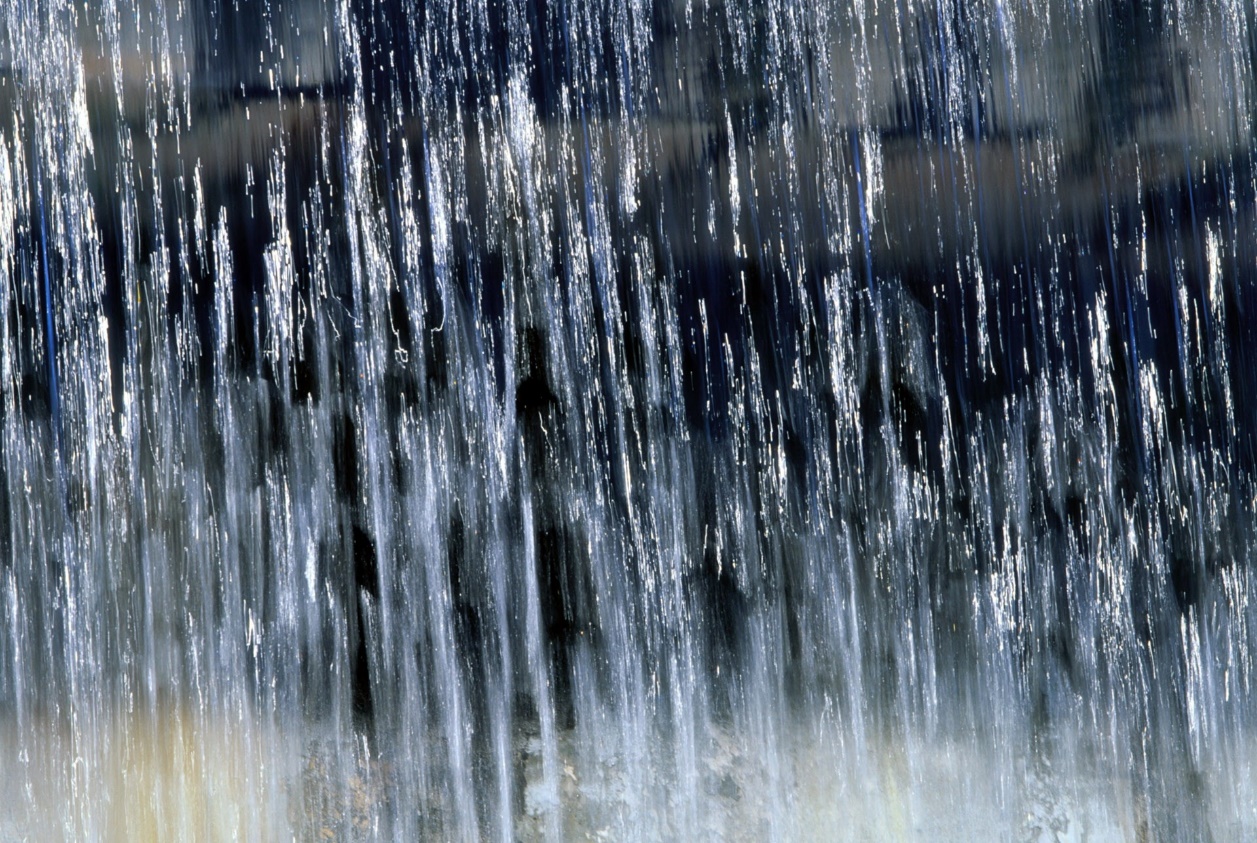 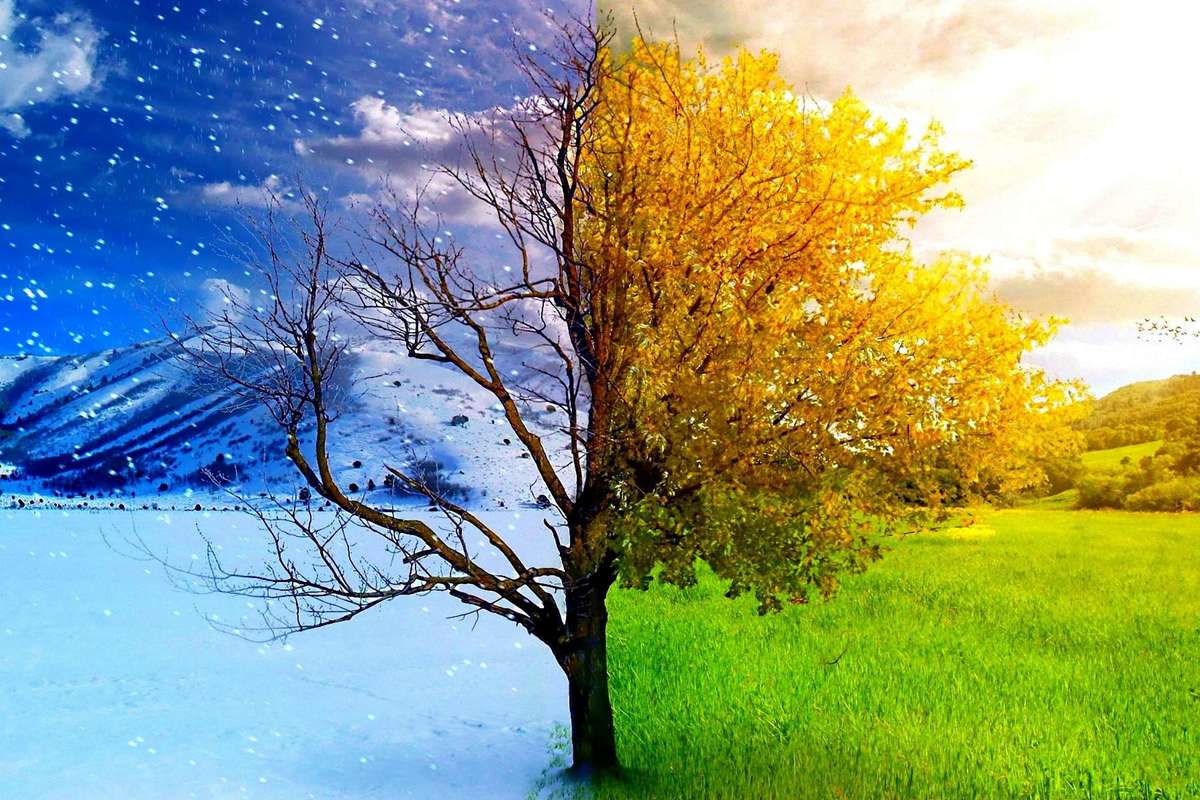 This is the season
When mornings are dark
And birds do not sing 
In the forest and park
This is the season
When children ski
And Father Frost
Brings the New Year tree.
What is the weather like?
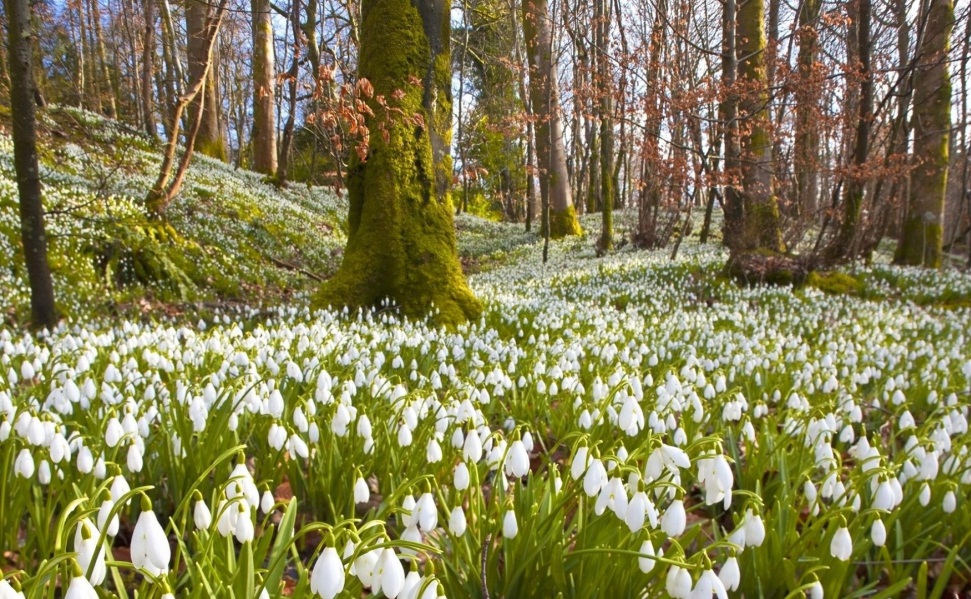 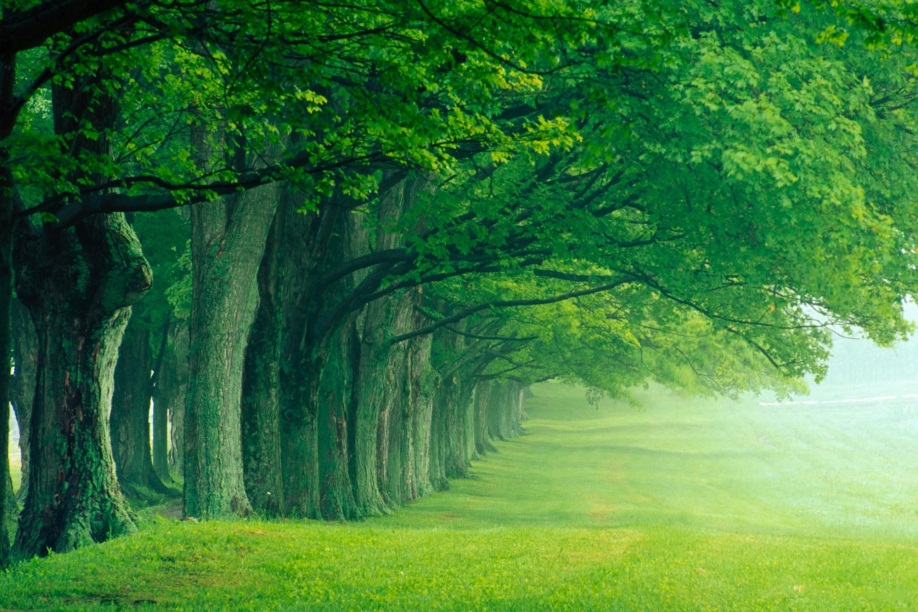 spring
summer
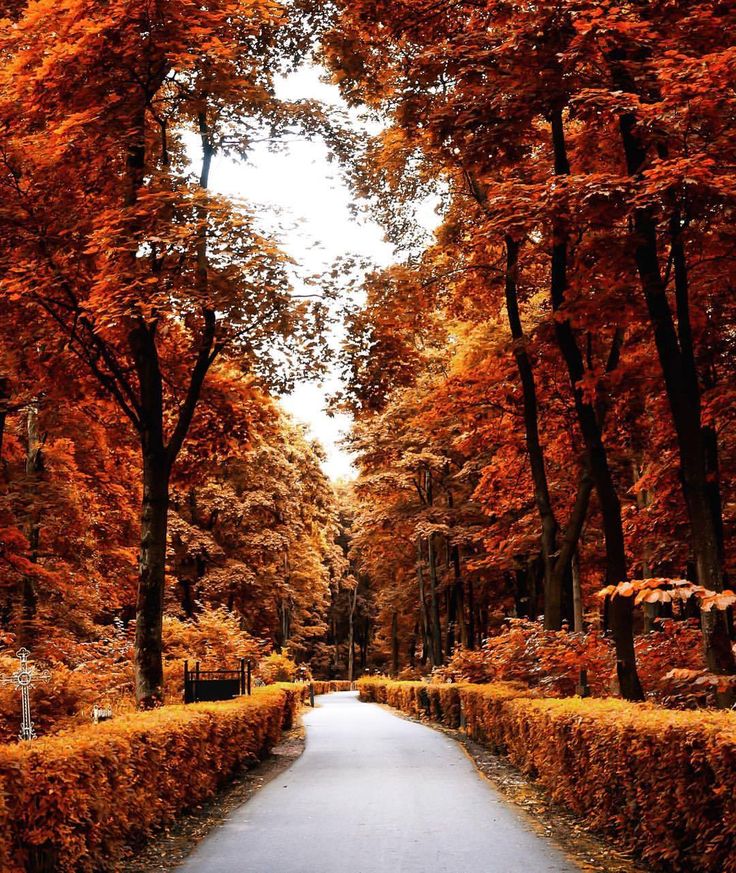 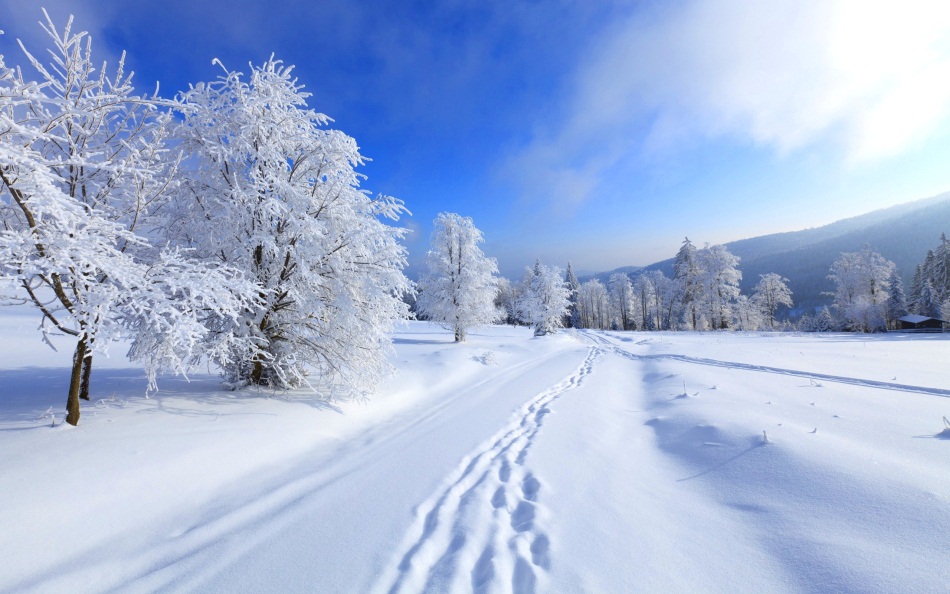 autumn
winter
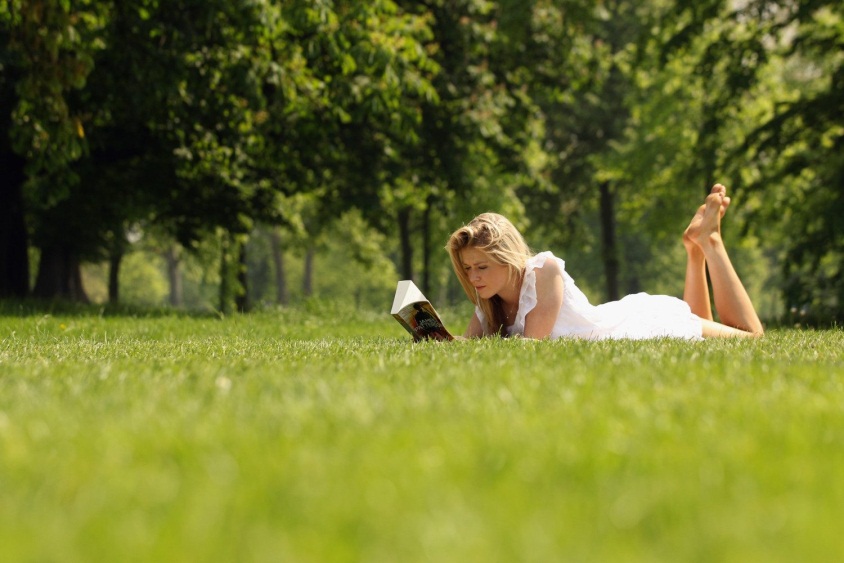 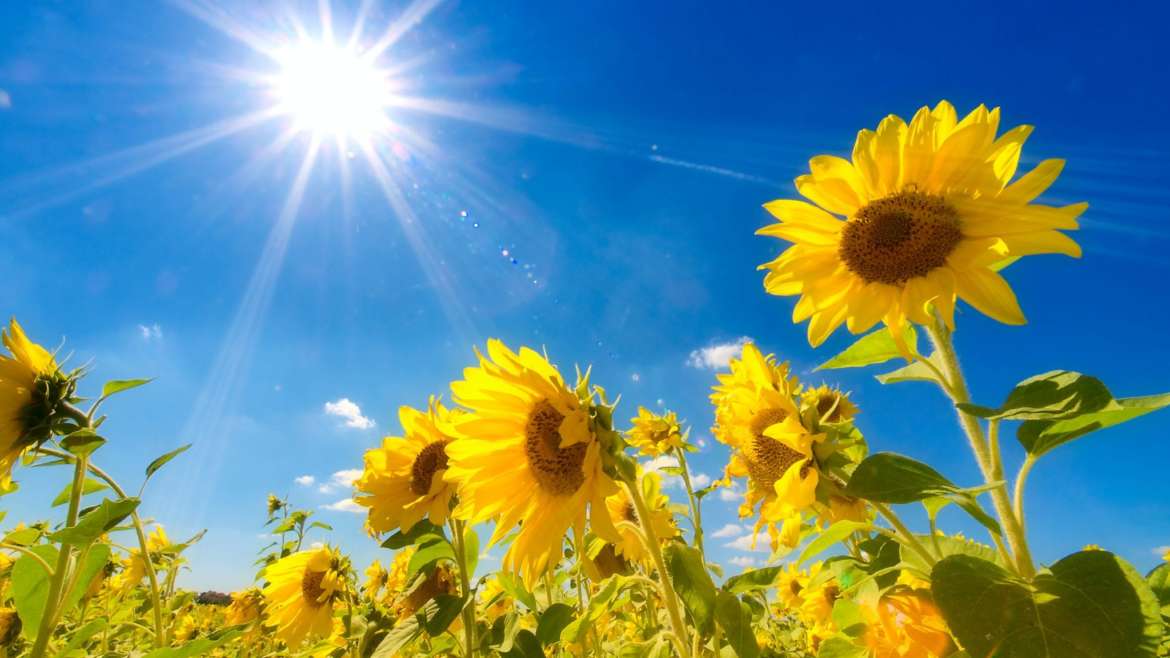 sunny
warm and dry
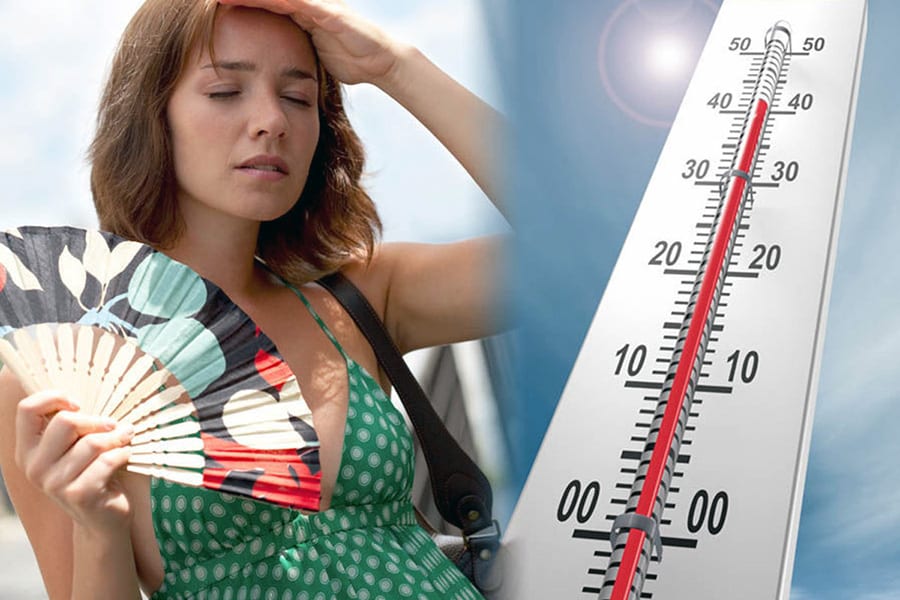 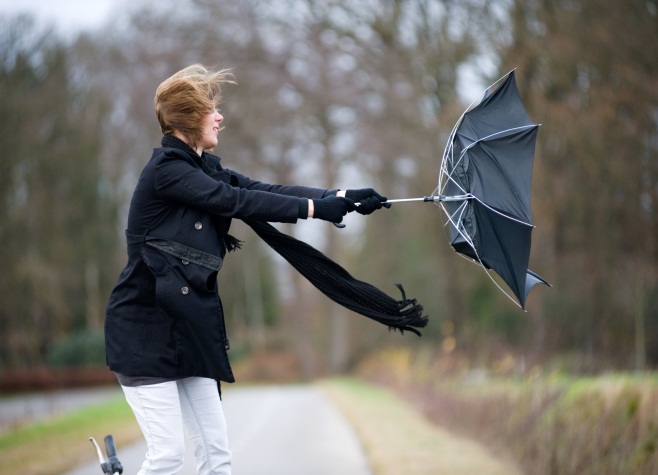 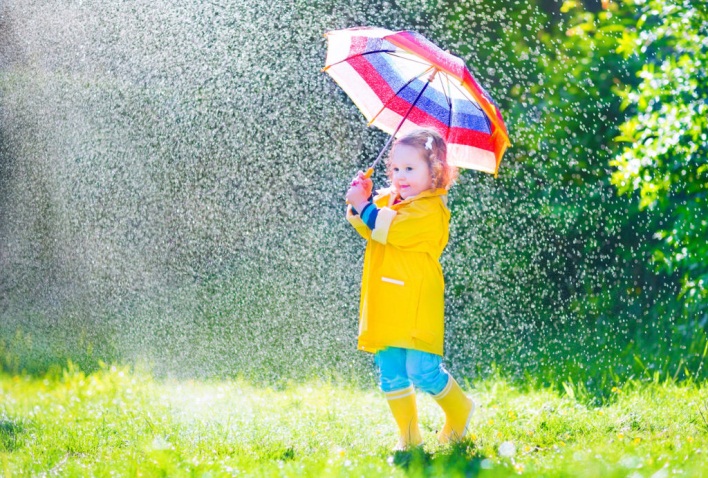 hot
windy
rainy
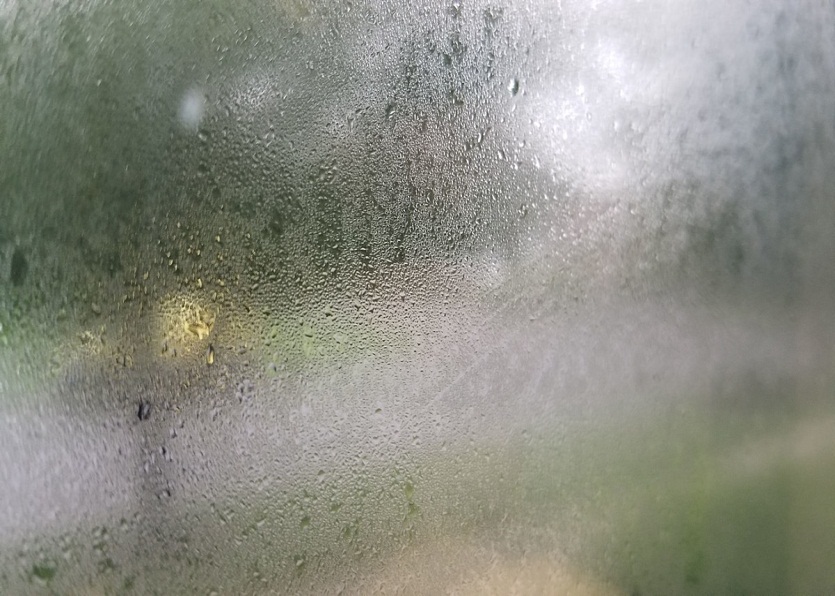 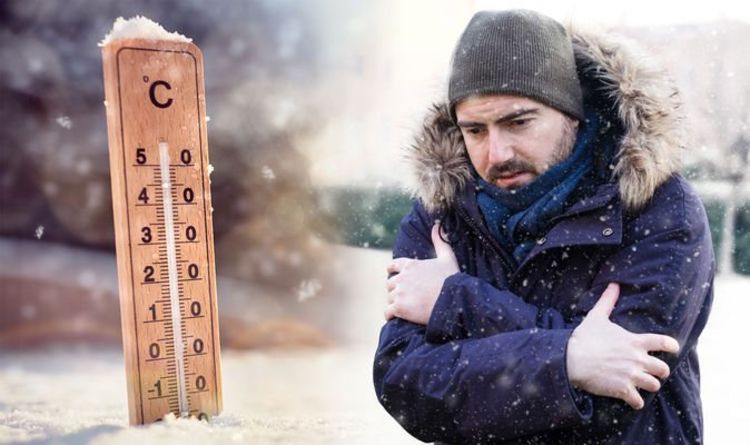 wet/humid
cold
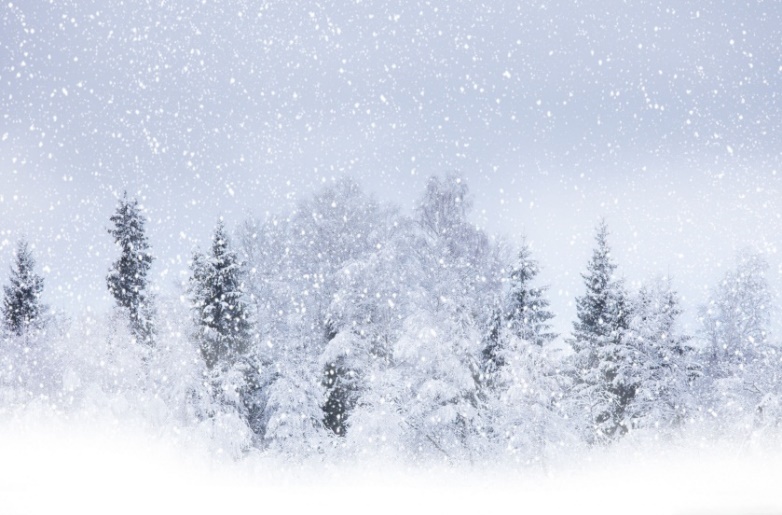 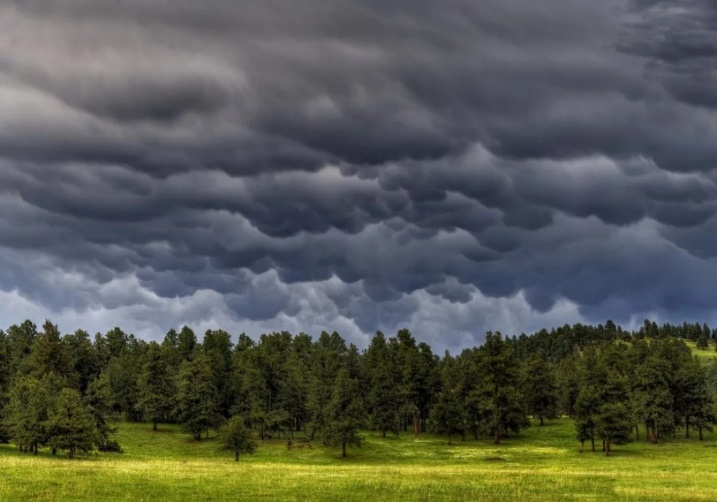 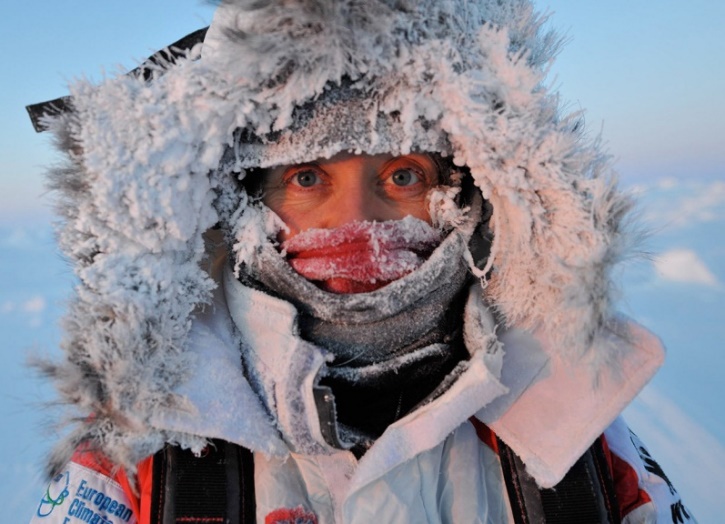 snowy
cloudy
frosty
What is the weather like?
hot
warm
dry сухой
sunny
the 
weather
windy
spring
rainy
summer
is
In
wet/humid
the climate
autumn
cold
winter
snowy
frosty
mild мягкий
severe суровый
What is the temperature like?
30 degrees above zero
                     выше
The temperature 
is sometimes
10 degrees below zero
                     ниже
The temperature 
is often
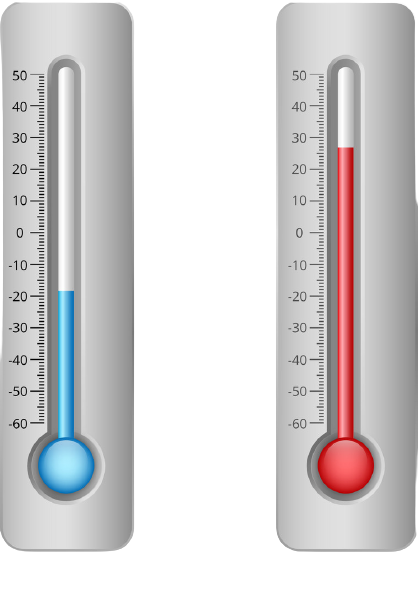 degrees
above zero
degrees
below zero
What do you like and dislike about the weather?
rainy
I like /dislike 
when the weather
sunny
is
hot and humid
warm and dry
rains
I like / dislike  when   it
snows
melts тает
freezes морозит
a thunderstorm гроза
I like / hate  when there is
a heavy rain сильный
a light frost небольшой
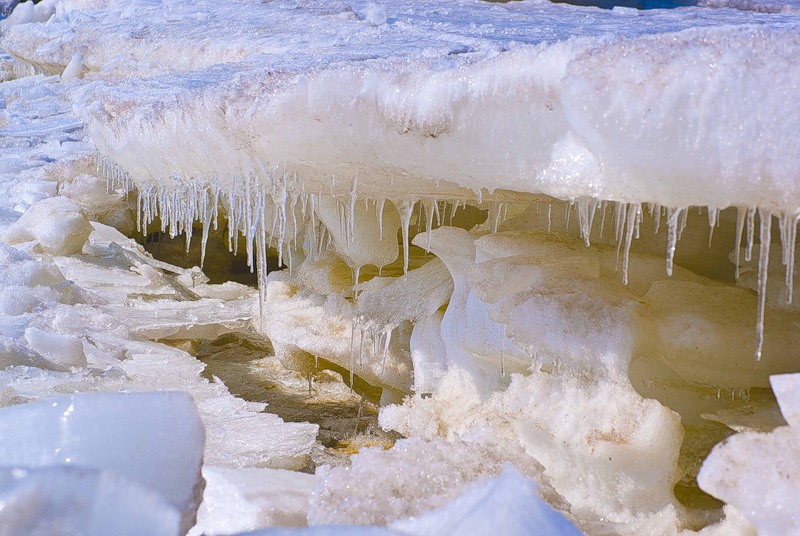 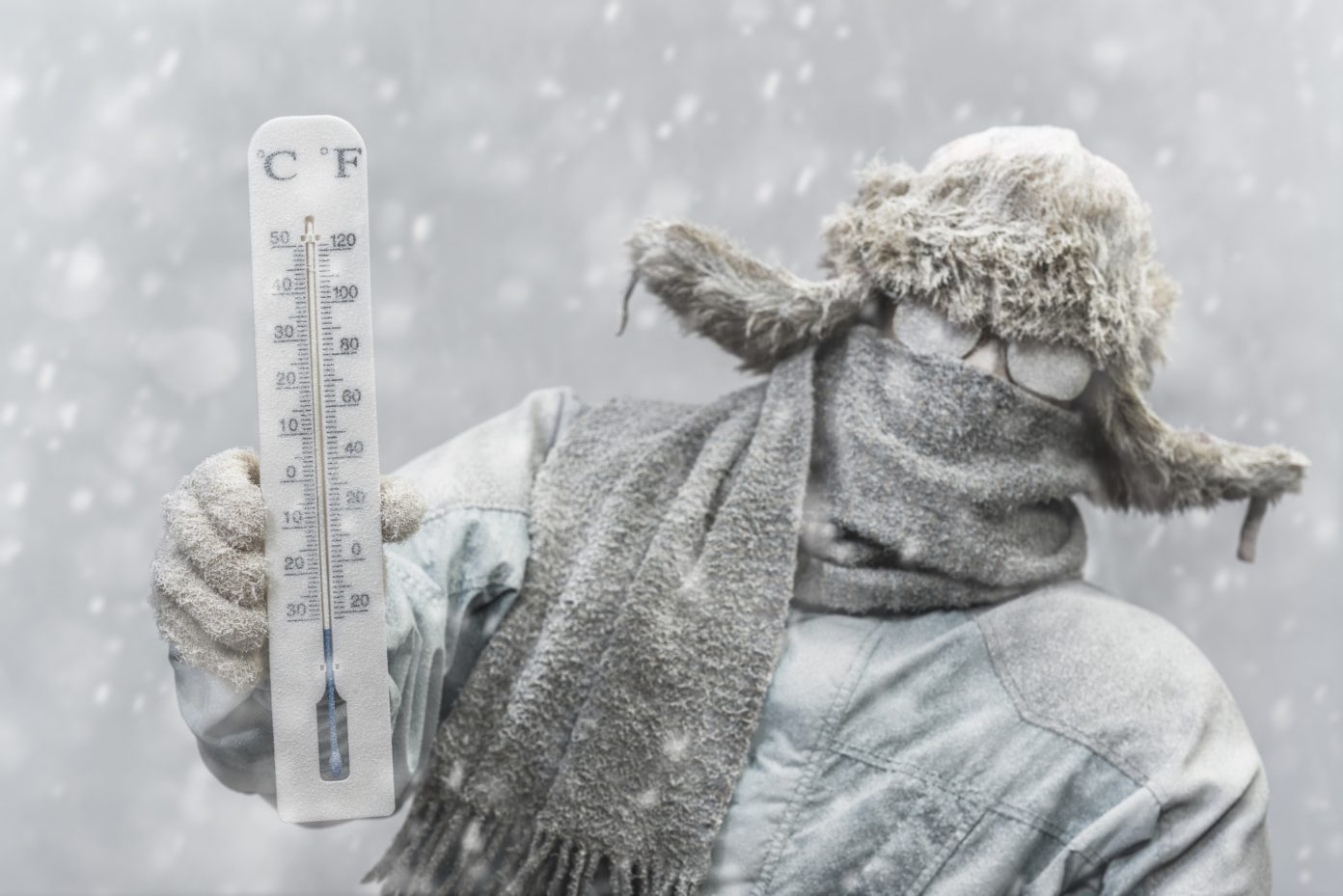 melts
freezes
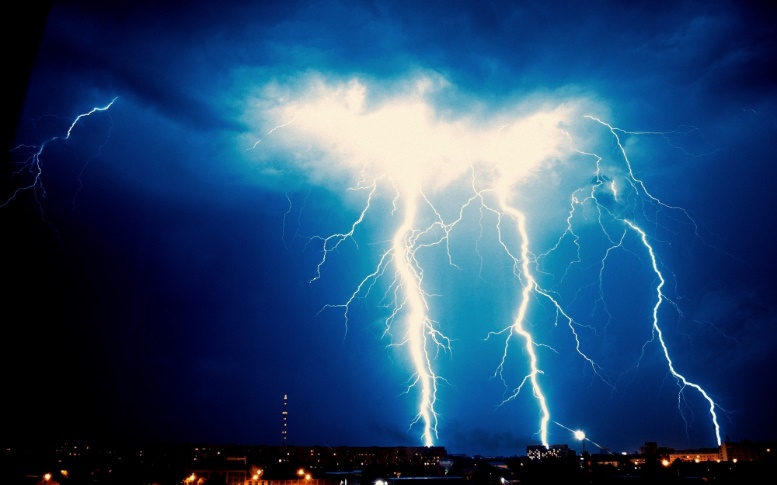 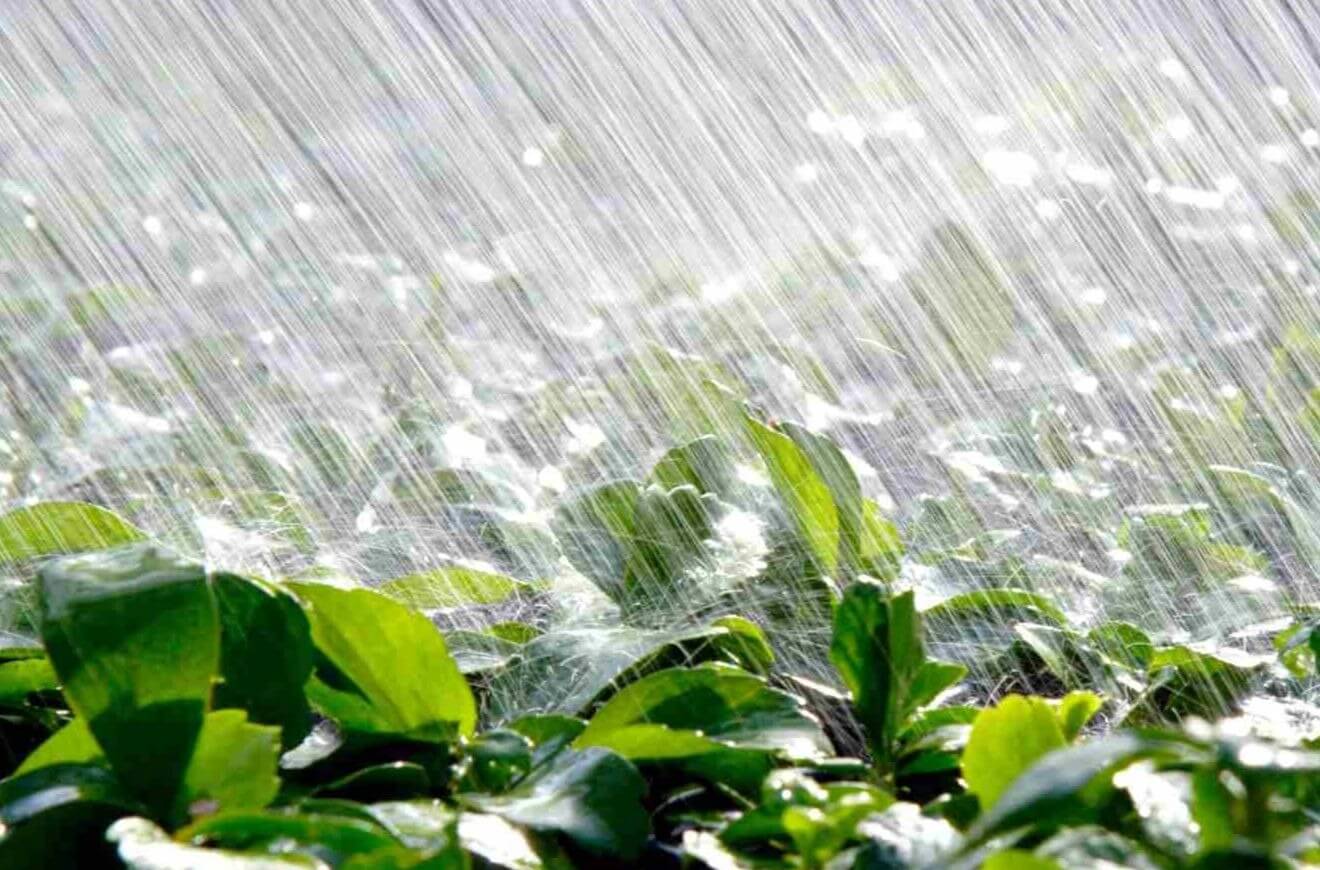 a heavy rain
a thunderstorm
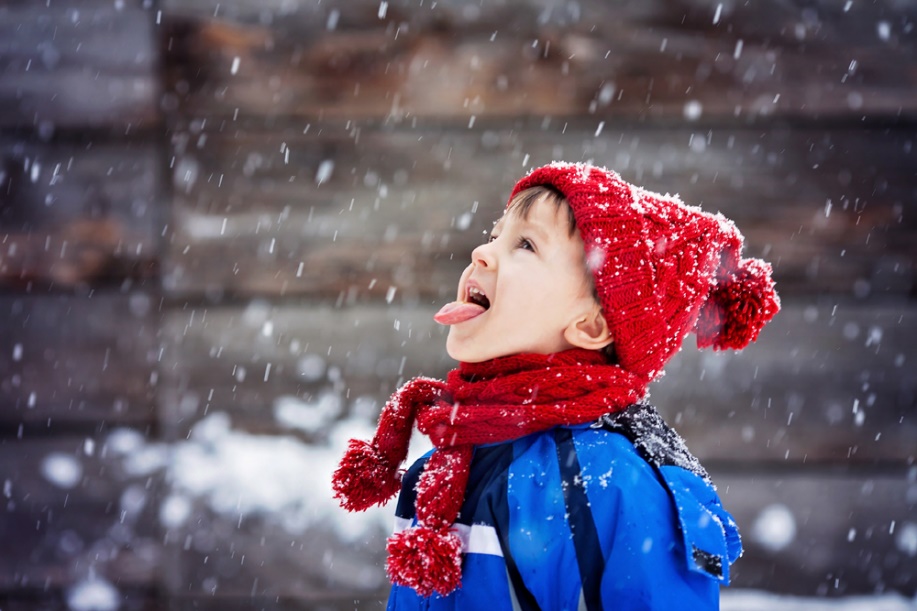 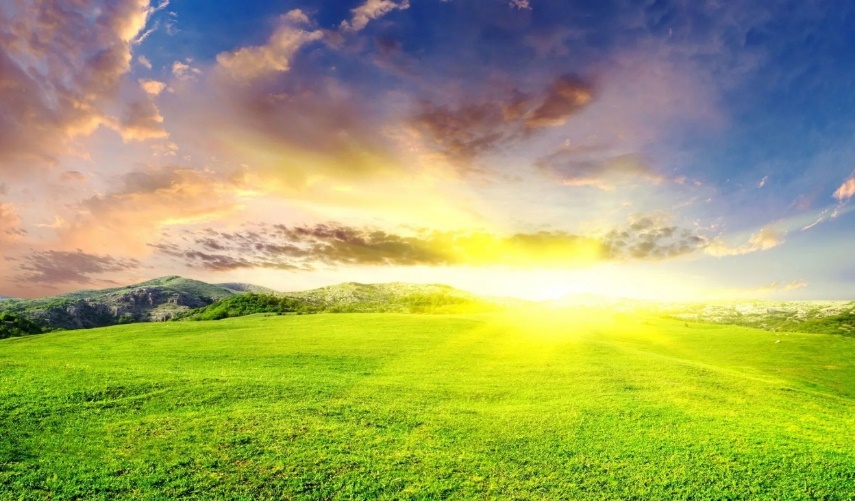 a light frost
sunshine
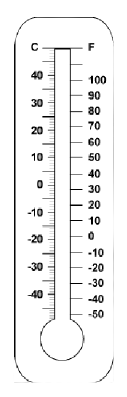 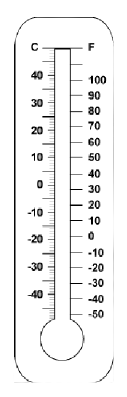 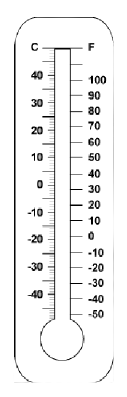 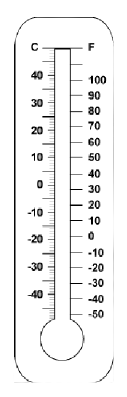 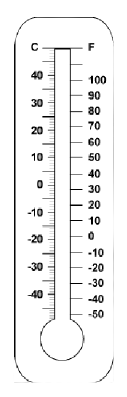 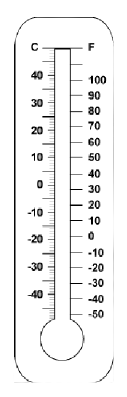 The temperature is …. degrees below / above zero.
The weather is
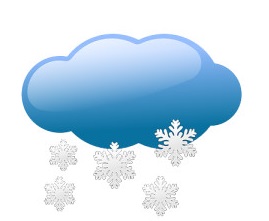 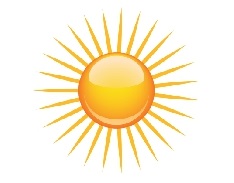 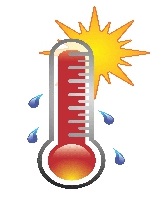 sunny
snowy
hot
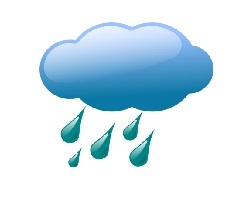 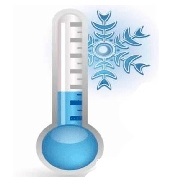 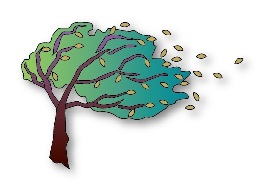 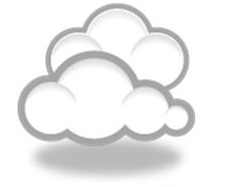 rainy
windy
cold/frosty
cloudy
Weather
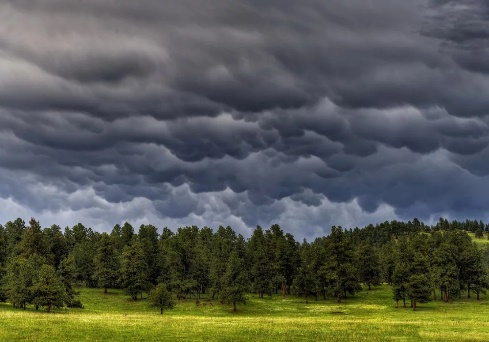 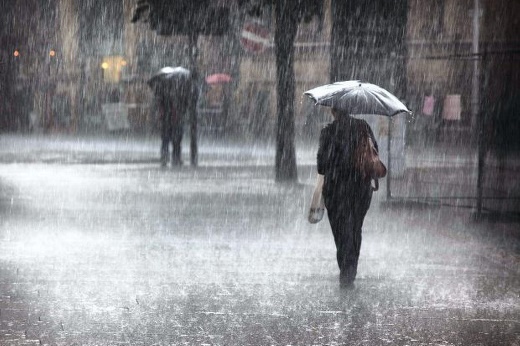 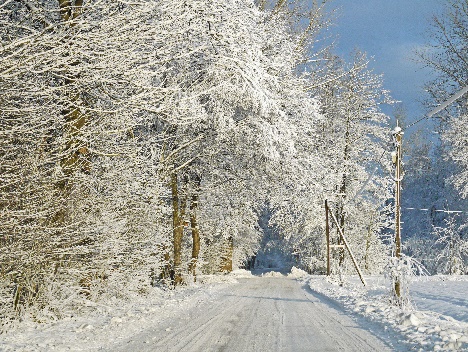 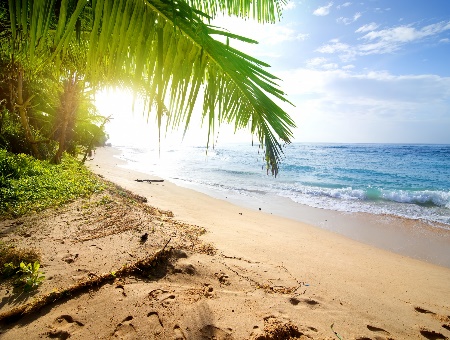 C
D
B
A
A.  In the north of Russia the weather will be cold and .     snowy. The snow may move to the south.
B. In the west (запад) part of Finland the weather will .    be rainy and windy.
C.  In the central part of Australia it will be hot, sunny      .  and wet. In the north the weather will be sunny, too.
D.  In the south of Germany the weather will be cloudy .     and windy . In the east part of the country the          .     weather will be cloudy, too.
По горизонтали3. облачный.  
4. погода.  
8. температура.  
10. солнечный свет.  
12. ветреный.  По вертикали1. холодный.  
2. морозный. 
4. тёплый.  
5. влажный.  
6. дождливыйй.  
7. сухой.  
9. снежный.  
10. солнечный.  
11. жаркий.
c
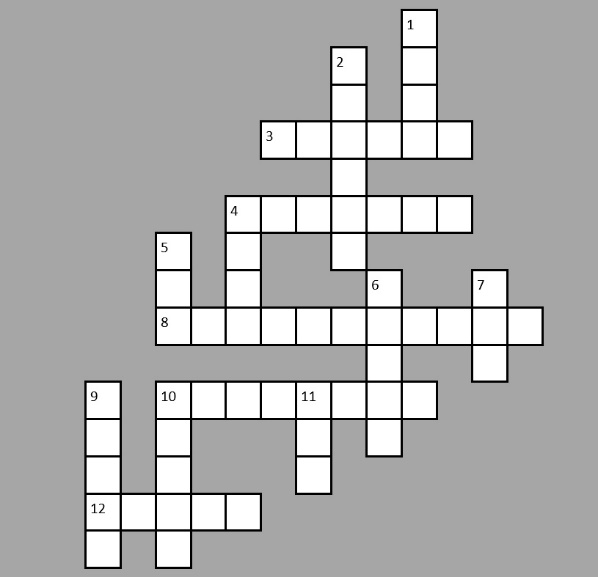 1
o
f
r
l
c
l  o u  d y
s
w
e a  t  h e  r
4
a
y
w
e
r
r
d
t
e m p e  r  a  t  u  r e
y
i
11
s
u n  s  h  i  n e
s
10
n
o
y
u
o
t
n
w
i  n d  y
12
y
y
Tony:  Hello, Jane! What is the weather like in Rome?
     Jane:  It is sunny and cloudy. The temperature is +12 .
     Tony:  What is the climate like in Italy?
     Jane:  In summer it’s usually hot, with a lot of                   .                                                                                  sunshine.
     Tony: And what is the weather like in winter in Italy?
     Jane: I winter it is wet and mild. The temperature                             .              is usually +6 ,+8. And what about Britain? 
     Tony: In Britain the weather is often warm and              .              sunny but sometimes rainy in summer. 
     Jane:   And what is the climate like winter?
     Tony:  In winter the weather is usually snowy and           .                frosty but also can be rainy.